CALENDARIO APICOLA Y BOSQUE CHAQUEÑO
Lic. Magda Mabel Lozano
Importancia del calendario floral
El calendario apícola, es una herramienta fundamental en apicultura,  consiste en conocer la época en que las plantas florecen, identificando las temporadas de menor o mayor floración. Es con esta información que se realiza la planificación del manejo de abejas para la  producción de miel
2
Interpretacion de la floracion
Siempre existen flores en la naturaleza, así sea antes o después de la máxima floración pero no en cantidad suficiente para alimentarlas, mucho menos para producir miel.
4
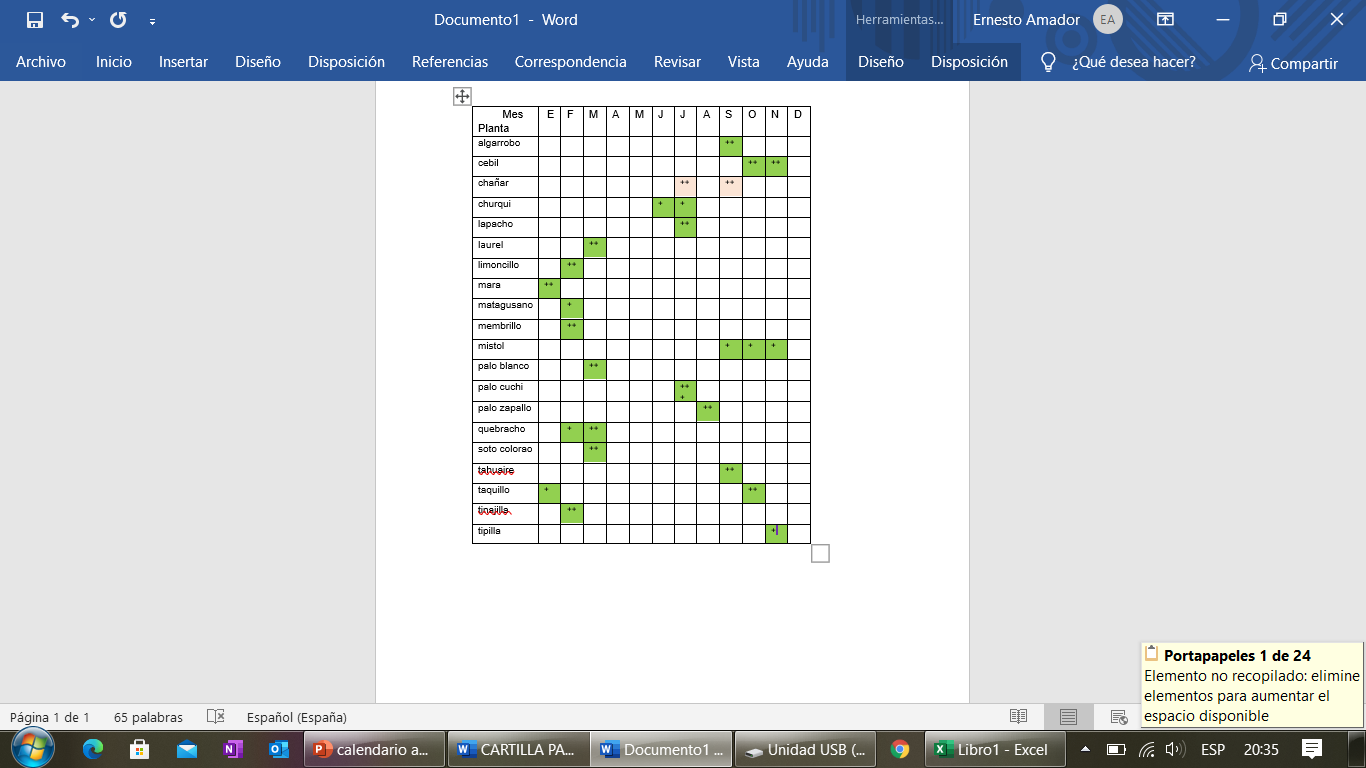 Ejemplo de calendario floral
Ref. + néctar o polen = floración menor a 10 días
        ++ néctar o polen= floración entre 11 y 20 días
        +++ néctar o polen= floración de más de 20 días
5
Que hacer con la información de forma practica
Efectuar un calendario Apícola regional
6
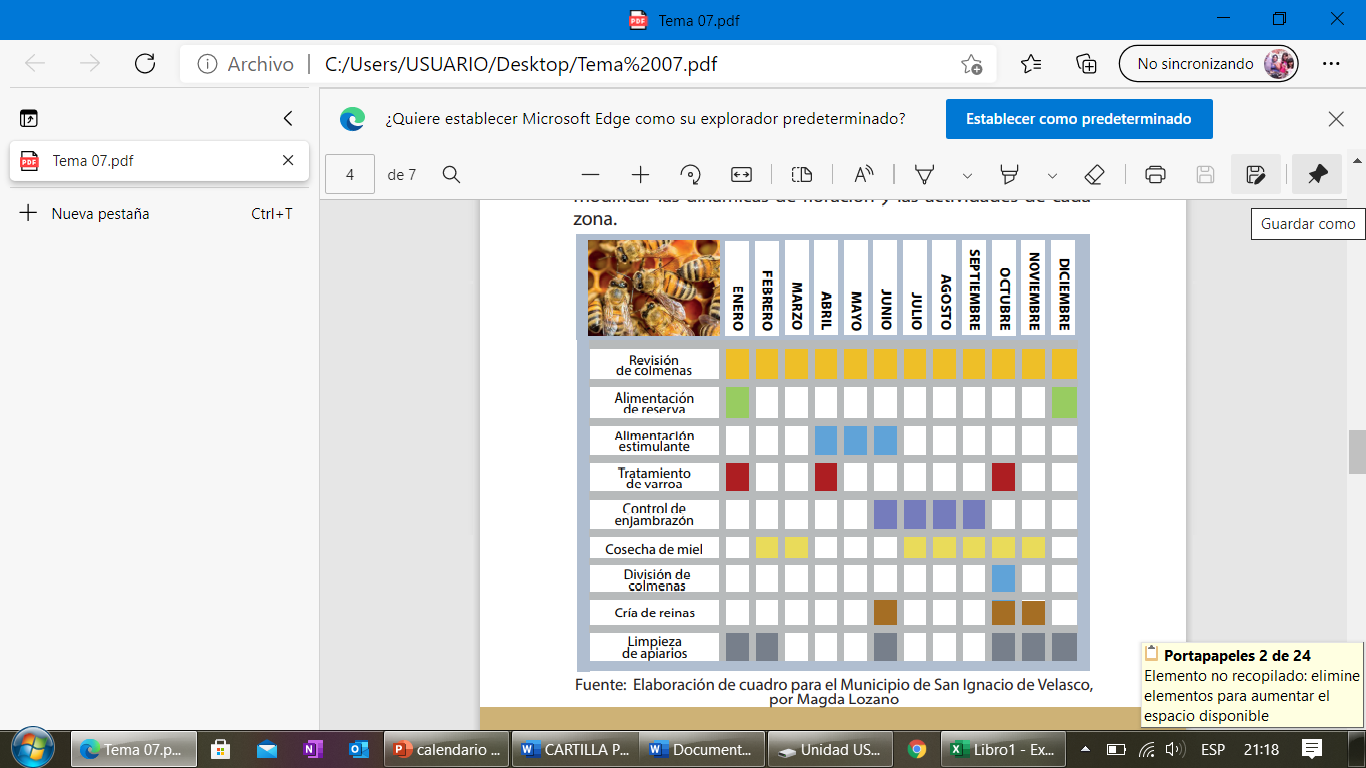 Calendario Apicola
7
Practicas negativas “extracción y melea”
Se destruye la colonia al romper los panales y dejar descubierta la cría, a la intemperie en nido roto y abierto; en estas condiciones es atacada por la mosca loca,  por las hormigas, sapos, arañas y otros que se aprovechan de la colonia indefensa.
Al extraer el nido se elimina al árbol que la cobijaba, destruyendo una especie vegetal, la cual es abandonada, sin darle uso.
La miel que se extrae en los panales naturales, está acompañada de larvas y abejas, Todo es escurrido de forma manual,  formando una  sustancia de miel  con restos de abejas, por supuesto que la apariencia es turbia.
También “la miel”,  contiene restos de los recipientes que contenían al nido (como aserrín de los troncos cortados, resinas o tierra).
 Este  producto no es apto para el consumo, ni  para la comercialización.
8
Abejas sin aguijón
Señoritas
Suro
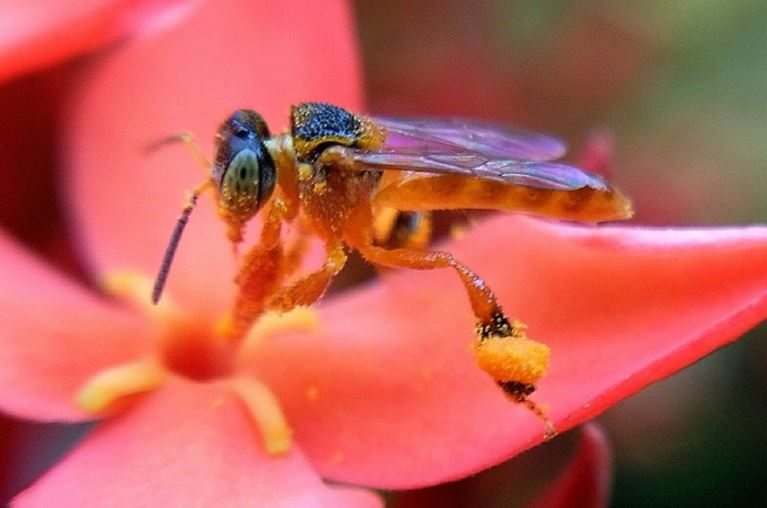 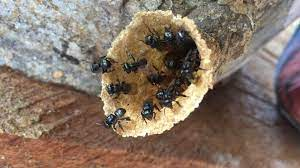 9
GRACIAS
10